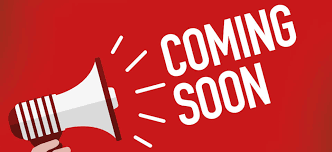 Bachelor of Social Work (BASW) Program
Beginning Fall of 2022 at the PDC
What is social work?
A profession devoted to helping people function the best they can in their environment
Supporting individuals, families, groups, organizations & communities
Generating change and pursing social justice in the world
Where do Social Workers work?
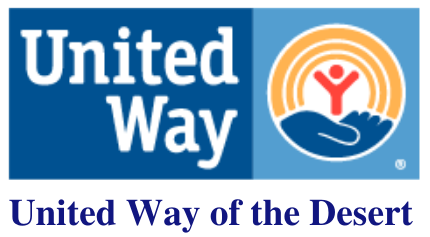 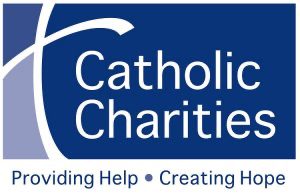 Non-profit charitable and advocacy organizations
County social welfare agencies
Private health, mental health, & treatment facilities
K-12 schools and colleges/universities
Court & criminal justice institutions
State and federal legislatures
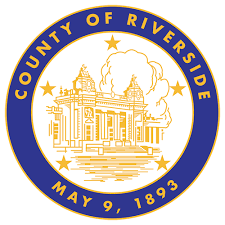 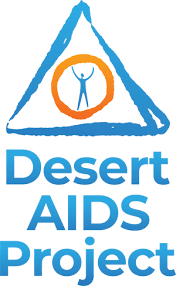 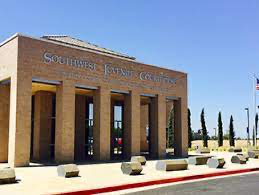 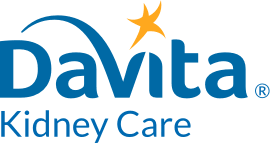 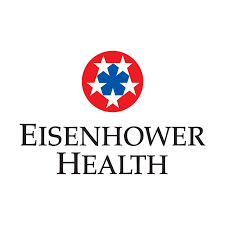 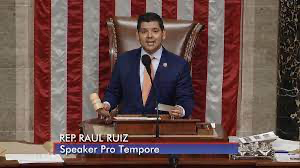 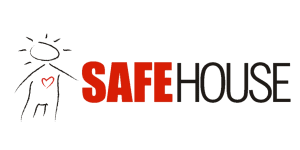 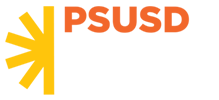 What is a BASW Program?
2 year, full-time program completed in junior & senior year of undergraduate degree (pre-BASW for fresh/soph)
Curriculum
CSUSB General Education requirements
Social Work courses in sequence 
Senior year field placement (internship) 2 days per week (weekdays only) for 480 hours
What kinds of courses will I take in the BASW Program?
Social Welfare Policy & Community Advocacy
Direct Practice with Individuals, Families, & Groups 
Human Behavior & the Social Environment
Research
Field Placement (Internship) & Seminar
Electives
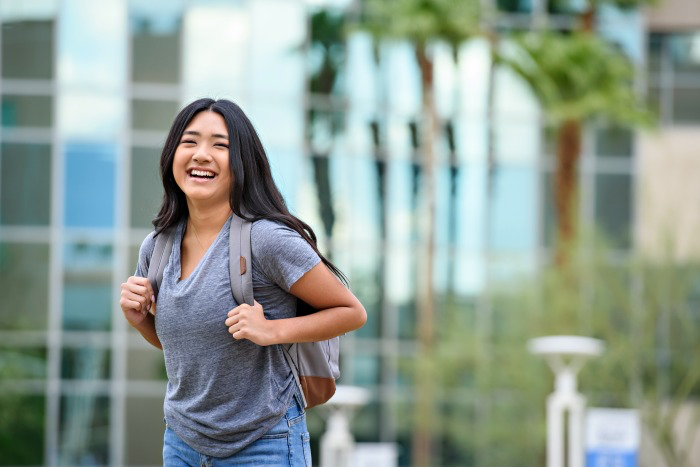 Next steps in the process?
Visit the BASW website @ https://www.csusb.edu/social-work/basw for requirements*, application process, and timelines
Reach out to your advisor or to our BASW program for more information!
Nick Watson 
BASW Program Director
Nick.Watson@csusb.edu
909-537-3155
909-537-5565
Deirdre Lanesskog
BASW PDC Coordinator
Dlanesskog@csusb.edu
909-537-7222
Maria Roa
BASW Administrative Assistant
Maria.Roa@csusb.edu
909-537-3155
909-537-5565
We realize you may not have time to meet all requirements before submitting your application this Fall!  
Please reach out to us so we can try to work with you on this!